Luisteren en feedback
Hoofdstuk 15
VP15
Begeleidingskunde

Carin Hogenbirk
oktober 2015
luisteren
Horen versus luisteren
Mening geven
Eigen ervaring benoemen
Onderbreken de ander met eigen verhaal
Actief luisteren
Verplaatsen in de situatie van de ander
Verbaal
Hummen
Dat begrijp ik
Kun je me daar iets meer van vertellen
Non-verbaal
Knikken
Aankijken
Oogcontact
Actief luisteren
Bij emotionele of belangrijke informatie
Als je niet zeker weet of je de ander hebt begrepen
Je oordelende kant uitzetten
Doorvragen
Ruimte geven aan de ander
Wat speelt er echt bij de ander
Interesse
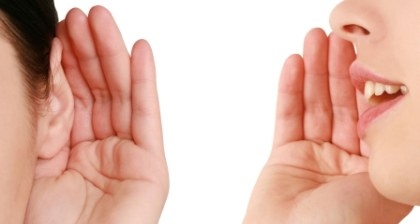 feedback
Informatie over hoe je het gedrag van de ander ervaart en waarneemt
Terugkoppeling
Positieve feedback
Negatieve feedback
Kritiek versus feedback
Kritiek vaak op de gehele persoon
Feedback op een gedragselement
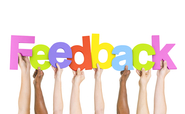 Geven van feedback
Geef feedback vanuit jezelf
Begin met het woordje “ik”
Wees eerlijk
Geef je eigen gevoelens en gedachten weer
Beschrijf concreet gedrag
Niet op gehele persoon
Zo snel mogelijk na het voorval
Functioneel
Houdt er rekening mee dat je het fout kunt hebben
De ander kiest zelf of hij wat met de feedback doet
Kunt hem niet dwingen maar wel wijzen op consequenties
Vergeet niet ook positieve feedback te geven
Elementen van feedback
Ik
Gedrag van de ander
Mijn gevoelens
Mijn gedachten
Geef aan wat je verwacht
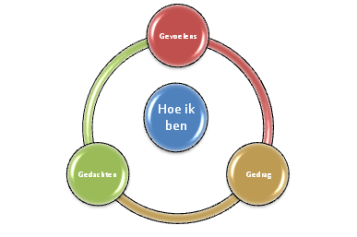 Effect van feedback
Leren en ontwikkelen
Emoties
Raken
Boos
Onzeker
Niet mee eens zijn
Beoordeling
Afhankelijkheid
Andere mening
Wie zegt het
Wanneer 
Waar
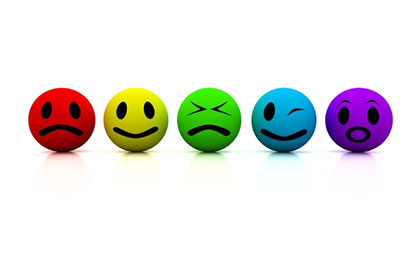 Aandachtspunten bij ontvangen
Luister goed en rustig
Laat op je inwerken wat er wordt gezegd
Vraag na als je het niet helemaal begrijpt
Reageer niet direct
Geef aan wat je van de feedback vindt
Kijk hoe je de feedback kunt gebruiken
Je kunt er altijd later op terug komen
Vraag aan collega's of ze het ook herkennen
Onderzoek wat het met je doet
Gebruik de feedback
opdrachten
Pagina 125
1 t/m 5
opdracht
Speel het Feedback spel in groepjes
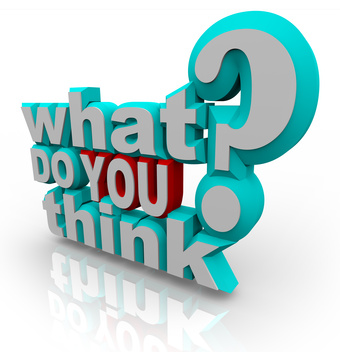